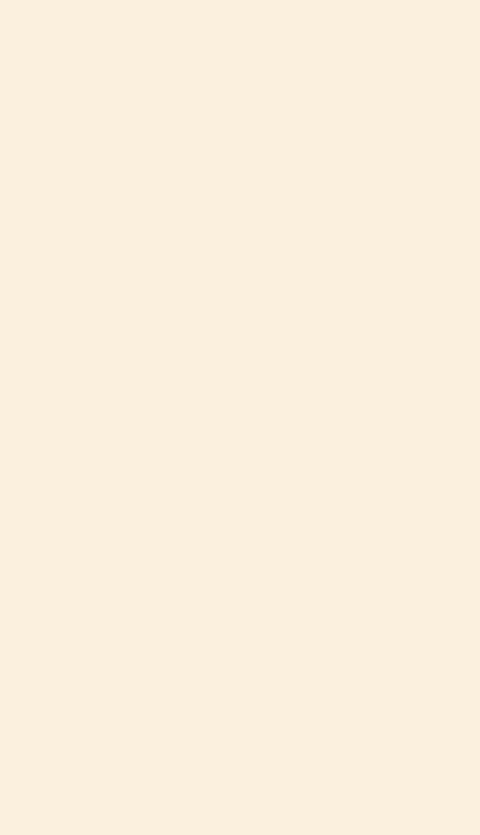 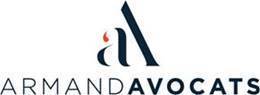 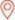 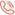 Loi de finances pour 2022

 Visioconférence du 13 janvier 2022
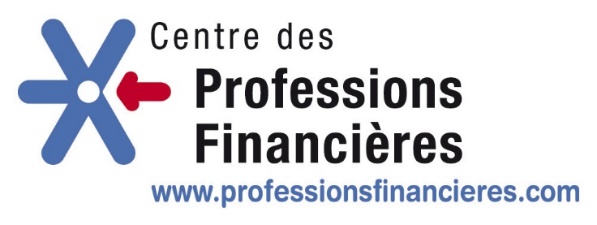 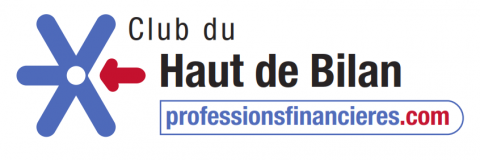 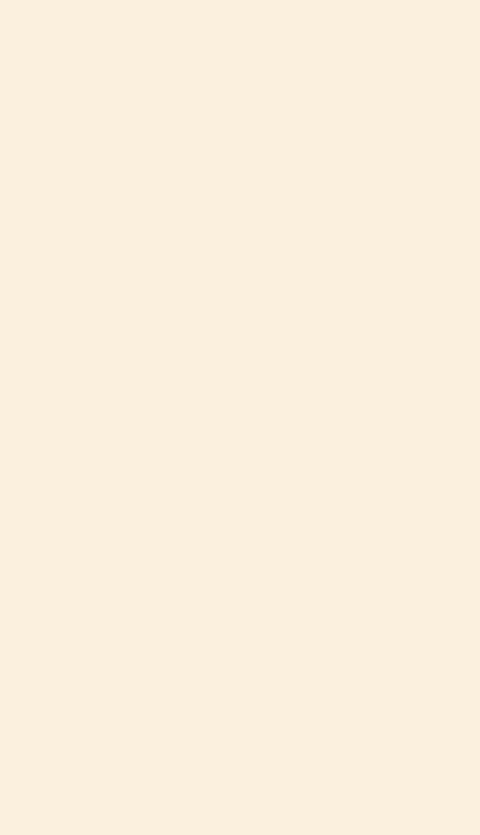 Partie I

Principales mesures LFR 2021 & LF 2022
(Fiscalité des particuliers)
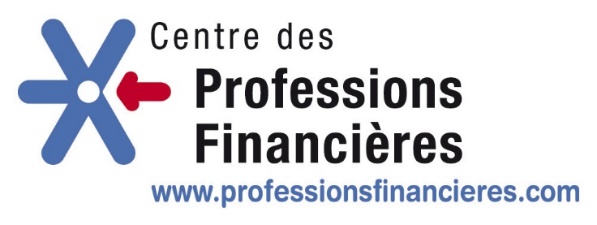 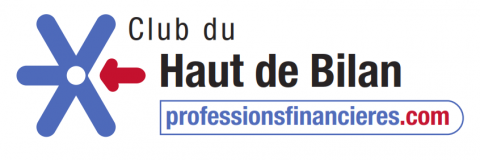 LFR 2021
Prorogation jusqu’au 30/06/2021 du dispositif relatif aux abandons de loyers

Reconduction du taux majoré de la réduction d’impôt Madelin pour 2022

Réduction d’impôt de 25% du montant des versements pris dans la limite de 50.000 € (contribuable célibataire) ou de 100.000 € (contribuable marié ou pacsé). 

Instauration d’une réduction d’impôt en faveur des cultes pour les versements effectués entre le 2 juin 2021 et le 31 décembre 2022

Réduction d’impôt égale à 75% des versements effectués dans la limite de 554 € (pour 2021).
3
LF 2022
Reconduction de régimes de faveur
4
LF 2022
Prorogation jusqu’au 31/12/2024 de l’abattement fixe de 500 K€ applicable en cas de cession de droits sociaux par un dirigeant faisant valoir ses droits à la retraite.

Pour rappel

La cession doit porter sur l’intégralité des titres ou droits détenus par le cédant dans la société ou sur plus de 50% des droits de vote.

Les titres ou droits cédés doivent avoir été détenus depuis au moins 1 an à la date de la cession.

Le cédant :
doit avoir exercé, dans la société, de manière continue pendant les 5 années précédant la cession, une fonction de direction dont la rémunération représente plus de la moitié de ses revenus professionnels ; 
doit avoir détenu, seul ou par l’intermédiaire d’une personne interposée ou de son groupe familial, au moins 25% des droits de vote ou des droits dans les bénéfices sociaux de la société de manière continue pendant les 5 années précédant la cession et peut justifier de cette durée de détention ;
doit cesser toute fonction dans la société et faire valoir ses droits à la retraite soit au cours des 2 années suivant la cession, soit au cours des 2 années précédant celle-ci ;
ne doit pas détenir, en cas de cession des titres ou droits à une société, à la date de la cession et pendant les trois années suivantes, directement ou indirectement de droits de vote ou de droits dans les bénéfices de la société cessionnaire.

La société dont les titres sont cédés doit (i) être soumise à l’IS, (ii) avoir son siège dans un Etat de l’UE, (iii) être une PME au sens communautaire, et (iv) exercer une activité commerciale éligible durant les 5 années précédant la cession.
5
LF 2022
Instauration d’un délai supplémentaire d’un an pour céder les titres lorsque le dirigeant a fait valoir ses droits à la retraite entre le 1er janvier 2019 et le 31 décembre 2021 avant de céder ses titres.

Le départ à la retraite doit précéder la cession. La cessation des fonctions peut, en revanche, intervenir postérieurement à la cession.
Si la cessation des fonctions et le départ à la retraite interviennent avant la cession : il ne devrait pas s’écouler un délai supérieur à 36 mois entre le premier de ces évènements et la cession.
Si la cessation des fonctions intervient après la cession : il ne devrait pas s’écouler un délai supérieur à 72 mois entre les deux évènements.

Interprétation à confirmer par l’administration fiscale.
6
LF 2022
Remise en cause de l’abattement fixe : l’abattement fixe est remis en cause au titre de l’année au cours de laquelle intervient le terme du délai de 3 ans. Deux hypothèses sont concernées :

Le cédant n’a pas cessé ses fonctions dans les 3 ans suivant la cession.

Au terme du délai de 3 ans, la condition de cession totale ou majoritaire des titres n’est pas remplie (pour rappel : la cession doit porter sur l’intégralité des titres de la société ou sur plus de 50% des droits de vote lorsque le cédant détient plus de 50% de ces droits).
7
LF 2022
Alignement du régime fiscal des gains de cessions d’actifs numériques réalisés à titre professionnel sur le régime applicable aux opérations de bourse, à compter du 1er janvier 2023.

Abandon du critère de la fréquence des opérations et du montant des plus-values réalisées, antérieurement retenus par l’administration fiscale pour qualifier le critère « d’habitude ».
Dorénavant, les gains réalisés à titre professionnel sont ceux qui caractérisent une activité exercée par une personne se livrant à titre professionnel (i.e., dans des conditions analogues à celles qui caractérisent une activité exercée par une personne à titre professionnel) à des opérations d’achat, de vente et d’échange d’actifs numériques.
Le caractère habituel et l’importance des gains ne constituent plus les deux critères d’appréciation de l’exercice d’une activité à titre professionnel. Les conditions de réalisation des gains seront appréciées de manière globale.

La nouvelle définition concernerait les contribuables (selon les motifs de la loi) :
.	Bénéficiant de frais de transaction préférentiels en contrepartie d’un engagement à échanger un certain volume d’actifs numériques par mois ; ou
.	Qui recourent à des outils professionnels ou à des pratiques de trading complexes.
8
LF 2022
Pour rappel, l’administration fiscale considère que les éléments caractérisant l’exercice dans des conditions analogues à un professionnel d’opérations de bourse reposent, en particulier, sur la détention, la maîtrise et l’usage d’informations et de techniques d’intervention spécialisées ainsi que leur recherche organisée au profit d’opérations boursières nombreuses et sophistiquées (couverture, report, etc.).

Régime fiscal applicable :

.	Gains des particuliers réalisés à titre non-professionnel : Flat Tax au taux de 30% ou option pour le barème progressif de l’IR.

.	Gains des particuliers réalisés à titre professionnel : Imposition dans la catégorie des BNC
9
LF 2022
Dispositifs visant à renforcer les pouvoirs de contrôle de l’administration fiscale ou à mettre en conformité ces pouvoirs avec les principes constitutionnels

Imposition des revenus des trust (article 123 bis du CGI) : Condition de détention de 10% prévue par l’article 123 bis du CGI présumée remplie pour le constituant ou le bénéficiaire réputé constituant d’un trust, sous réserve pour ce dernier d’apporter la preuve contraire (alignement sur le régime des droits détenus dans des entités ou institutions constituées dans des ETNC). La preuve contraire ne peut pas résulter simplement du caractère irrévocable et discrétionnaire du trust.

Contrôles conjoints et coopération avec les administrations fiscales d’autres Etats membres (transposition de la directive DAC 7) :

Coopération : possibilité, sur autorisation des autorités nationales compétentes, d’assister ou de participer à des procédures administratives ayant lieu en France ou dans d’autres Etats membres.
Contrôles conjoints : participation des agents étrangers à des contrôles conjoints lorsque l’examen d’une affaire liée à une ou plusieurs personnes présente un intérêt commun ou complémentaire avec d’autres Etats membres (tous les impôts sont concernés sauf la TVA). Pouvoir d’interrogation, d’examen de documents, et de recueil des éléments de preuve.
10
LF 2022
Plafonnement de l’amende pour défaut de facturation : amende de 50% du montant de la transaction plafonnée à 375.000 € par exercice ou à 37.500 € par exercice lorsque la transaction a bien été comptabilisée.

Obstacle à l’accès aux documents informatiques lors d’une visite domiciliaire : amende de 50.000 € ou de 5% des droits rappelés (si supérieur) lorsque l’obstacle est constaté dans les locaux occupés par le contribuable ; 50.000 € lorsque l’obstacle est constaté dans les locaux occupés par le représentant en droit ou en fait du contribuable ; 10.000 € dans les autres cas (i.e., obstacle constaté dans les locaux d’un tiers).

Interdiction d’imputer les déficits et les réductions d’impôt en cas de manquement grave : extension du régime actuel en cas de rectifications de sommes figurant sur un compte étranger, un contrat de capitalisation ou un trust non déclaré.
11
LF 2022
Obligations déclaratives à la charge des opérateurs de plateforme (transposition de la Directive DAC 7 à compter de 2024) : obligation pour les opérateurs de plateforme de mise en relation par voie électronique de souscrire auprès de l’administration fiscale française une déclaration relative aux opérations réalisées, par son intermédiaire, par des vendeurs ou des prestataires lorsqu’elles permettent d’effectuer, directement ou indirectement, les opérations suivantes : location de bien immobilier ; fourniture d’un service par des personnes physiques ; vente d’un bien ; location de moyens de transport. Déclaration à souscrire au plus tard le 31 janvier de l’année qui suit celle de réalisation des opérations.

Échanges automatiques d’informations financières (protection des données personnelles) : obligation d’information des établissements financiers à l’égard des personnes physiques détentrices de comptes sur la possibilité de communication aux administrations étrangères ; durée de conservation des données limitées à la 5ème année suivant celle au cours de laquelle les établissements financiers doivent déposer une déclaration à l’administration.
12
LF 2022
Limitation du droit de communication auprès des opérateurs Internet (droit au respect de la vie privée) : sont concernées les infractions relatives (i) à l’exercice d’une activité occulte ; (ii) à des cas d’abus de droit ou de manœuvres frauduleuses ; (iii) l’absence de déclaration de comptes, contrats et trusts étrangers ; (iv) à l’exercice d’activités illicites.

Droit de communication des greffiers des tribunaux de commerce : habilitation des greffiers à communiquer, de leur propre initiative, aux administrations fiscales et douanières, tous renseignements et documents de nature à faire présumer une fraude fiscale ou une manœuvre quelconque ayant pour objet ou pour résultat de frauder ou de compromettre un impôt.
13
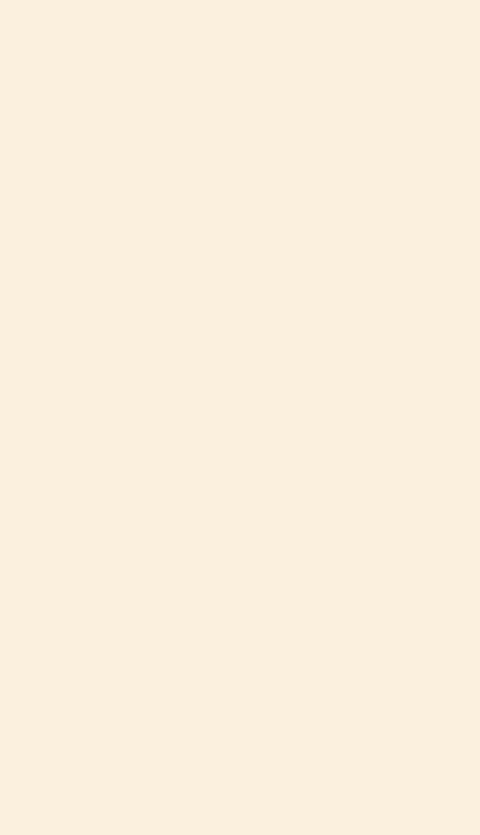 Partie II

Transmission Dutreil
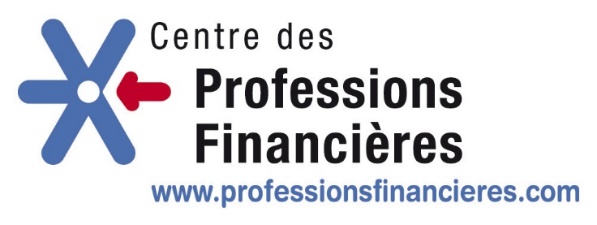 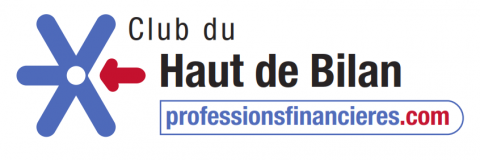 TRANSMISSION DUTREIL
Conditions pour bénéficier du régime de faveur Dutreil (art. 787 B du CGI)

L’article 787 B du CGI exonère de droits de mutation, à hauteur de 75% de leur valeur, les transmissions à titre gratuit (donation et succession) portant, en particulier, sur des titres de sociétés exerçant une activité industrielle, commerciale, artisanale, agricole ou libérale, sous réserve des conditions suivantes :

Les titres de la société doivent faire l’objet d’un engagement collectif de conservation (« ECC ») d’une durée minimum de 2 ans (en cours au jour de la transmission) qui doit être souscrit par le défunt ou le donateur. 

L’ECC doit porter sur (i) au moins 10% des droits financiers et 20% des droits de vote pour les sociétés cotées, et (ii) au moins 17% des droits financiers et 34% des droits de vote pour les sociétés non-cotées, ces pourcentages devant être respectés pendant toute la durée de l’ECC. 

Chacun des donataires ou héritiers doit prendre l’engagement de conserver les titres reçus pendant une période minimum de 4 ans. Le délai de l’engagement individuel de conservation (« EIC ») court à compter de l’expiration de l’ECC.

L’un des signataires de l’ECC ou l’un des donataires ou héritiers tenus à l’EIC doit exercer une fonction de direction dans la société dont les titres font l’objet de l’ECC pendant la durée de l’ECC et une période de 3 ans courant à compter de la date de la transmission.

En présence d’une donation consentie avec réserve d’usufruit, les droits de vote de l’usufruitier doivent être statutairement limités aux décisions concernant l’affectation des bénéfices.
15
TRANSMISSION DUTREIL
Lorsque le donateur est âgé de moins de 70 ans, les donations en pleine propriété bénéficient d'une réduction supplémentaire de 50 % sur le calcul des DMTG.

L’article 397 A annexe III au CGI prévoit que le paiement des droits est susceptible d'être différé pendant cinq ans, puis, à l'expiration de cette période, fractionné sur dix ans, à condition que le bénéficiaire reçoive au moins 5 % du capital social (uniquement en cas de Dutreil direct).

Illustration : Donation de 49% de titres d’une valeur de 1.000 K€ par un contribuable âgé de 52 ans.
16
(*) Abattement de 100.000 euros par parent, par enfant.
TRANSMISSION DUTREIL
Activités des sociétés et engagements de conservation
Schémas de détention
Commentaires
Conditions portant sur la nature de l’activité exercée par la société
Le bénéfice du régime Dutreil est admis en cas de détention indirecte d’une activité éligible, dans la limite de 2 niveaux d’interposition
Personne  physique
Personne physique
Personne  physique
Conditions relatives à l’activité exercée par chaque société pactée
Activité éligible : activités « industrielle, commerciale, artisanale, agricole ou libérale »
-	Exclusion des activités patrimoniales
Assimilation des sociétés holdings animatrices aux sociétés  opérationnelles
Condition à respecter pendant toute la durée des engagements
Société  opérationnelle  
(ou animatrice)
Société holding  pure
Société holding  pure
Société holding  pure
Société
opérationnelle 
(ou  animatrice)
Positionnement des engagements en cas de détention indirecte
-	ECC : sociétés opérationnelles 
-	EIC (pris par les donataires) : société dont les titres sont donnés
-	Principe du maintien inchangé des participations dans la chaîne de  détention : chaque participation détenue par une holding interposée doit être conservée pendant toute la durée des engagements.
Positionnement des engagements collectifs de conservation de 2 ans (en cours au jour de la donation).
Société opérationnelle
(ou animatrice)
17
TRANSMISSION DUTREIL
Eclairage sur le choix de l’organisation : impacts d’une transmission via une holding
Détention des titres via une holding pure
Détention des titres via une holding animatrice
Personne physique
Personne physique
ECC de  2 ans
+
EIC de 4 ans pris  par le donataire
EIC de 4 ans pris  par les donataires
100%
100%
Société holding  animatrice
Société holding pure
ECC de 2 ans +  maintien inchangé  de la participation
100%
100%
100%
Activité éligible
Actifs non  éligibles
Société opérationnelle
Activités éligibles
Actifs non  éligibles
Application jusqu’à 2 niveaux d’interposition

-	Nécessité du maintien inchangé des participations
-	Exonération au prorata de l’actif « Dutreillable » (valeur des activités éligibles / valeur total actif brut de la société holding pure)
La société holding animatrice est assimilée à une société opérationnelle pour l’application du dispositif Dutreil
-	Le régime Dutreil s’applique comme en présence d’une  détention directe des titres de la société opérationnelle
-	Les conditions doivent être respectées au  niveau de la société holding animatrice
-	L’intégralité de la valeur de la holding animatrice est  exonérée
18
TRANSMISSION DUTREIL
Engagements de conservation
Schéma
Commentaires
Un ECC de 2 ans
-	En cours au jour de la transmission,
Sur au moins 10 % des droits financiers et 20% des droits de vote pour une société cotée ou 17% des droits financiers et 34% des droits de vote  pour une société non cotée (la transmission peut porter sur une quote-part du capital  plus faible)
EIC
(4 ans)
ECC
(2 ans)
N
N + 1
N + 2
N + 3
N + 4
N + 5
N + 6
Un EIC de 4 ans

-	Les donataires prennent l’engagement de conserver les titres transmis  pendant 4 ans à compter de l’expiration de l’ECC
-	En cas de société interposée, principe de maintien des  participations inchangées : la société dont les titres sont transmis  doit conserver les titres des sociétés opérationnelles pendant  toute la durée des engagements
2 ans
Exercice  d'une  fonction de  direction
3 ans
Transmission
En cas de non respect des délais de conservation, remise en  cause de l’exonération Dutreil :

 Complément de DMTG à verser sur la base des valeurs déclarées au moment de la transmission
19
TRANSMISSION DUTREIL
Fonction de direction et limitation des droits de vote de l’usufruitier
Schéma
Commentaires
L’un des signataires de l’engagement doit exercer une fonction de direction dans la société opérationnelle
La fonction doit être exercée :
-	Pendant toute la durée de l’engagement collectif
et pendant les 3 ans qui suivent la transmission

Elle est assumée par :
-	En phase collective : un associé signataire du pacte
-	En phase individuelle : un associé signataire de l’engagement collectif ou un donataire

En cas de non-respect : déchéance du régime de faveur
EIC
(4 ans)
ECC
(2 ans)
N
N + 1
N + 2
N + 3
N + 4
N + 5
N + 6
2 ans
Exercice  d'une  fonction de  direction
3 ans
La répartition du droit de vote entre l’usufruitier et le nu-  propriétaire (hypothèse d’une transmission démembrée)

Nécessité de limiter le droit de vote de l’usufruitier à la seule affectation des bénéfices de la société dont les titres sont transmis, le nu-propriétaire exerçant le droit de vote sur toutes les autres décisions
Transmission
20
TRANSMISSION DUTREIL
Mise à jour de la doctrine administrative le 21/12/2021

Sur l’activité éligible

Les activités de construction-vente d’immeubles et de marchands de biens sont éligibles.

En cas de pluralité d’activités (exemple : holding animatrice et activité opérationnelle), il est tenu compte de toutes les activités pour apprécier le caractère prépondérant de l’activité.

L’abandon d’activité ou l’exercice d’une activité nouvelle pendant la durée des engagements de conservation est possible.

Un changement d’activité pendant la phase d’engagement est possible. La condition, selon laquelle la nouvelle activité (éligible) devait être exercée immédiatement ou concomitamment avec l’activité abandonnée, est supprimée.
21
TRANSMISSION DUTREIL
Sur la fonction de direction

la fonction de direction peut être exercée (i) soit par l’héritier, le donataire ou le légataire, (ii) soit par l’un des signataires de l’engagement collectif ou unilatéral de conservation, y compris, par tolérance, lorsque l’un des associés signataires a, depuis la signature de cet engagement, transmis tous les titres qui y sont soumis.

Lorsqu’aucun des héritiers ou légataires n’est en mesure de poursuivre effectivement l’exploitation (enfant mineur, incapacité), les héritiers peuvent bénéficier de l’exonération partielle dans la mesure où un mandataire administre et gère l’entreprise pour le compte et dans l’intérêt d’un ou de plusieurs héritiers identifiés.

En présence d’une société interposée

L’administration fiscale abandonne l’exigence, pour les personnes physiques souhaitant transmettre les parts ou actions de sociétés interposées sous le bénéfice du régime Dutreil, qu’elles soient également signataires de l’engagement collectif de conservation.

Le maintien inchangé des participations ne concerne que les titres qui ont été soumis à engagement de conservation (neutralisation des augmentations de capital).
22
TRANSMISSION DUTREIL
Assouplissement des conditions d’apports à une société holding : L’apport à une holding de titres faisant l’objet d’un engagement de conservation est possible sous réserve que (i) le donateur et les donataires détiennent 75% de la holding bénéficiaire de l’apport, et (ii) la holding détienne 50% des titres de la société opérationnelle éligible au Dutreil.

Abandon de la condition d’appréciation du seuil de 75% à l’égard des seuls donataires : le donateur peut détenir plus de 25% du capital et des droits de vote de la holding, à la condition que la majorité du capital et des droits de vote soit détenu par les bénéficiaires de la transmission.

Abandon de l’appréciation du seuil de 50% à l’égard des seuls titres pactés : le seuil de 50% de la société holding dans la société opérationnelle peut être apprécié en tenant compte de titres non soumis à engagements de conservation.
23
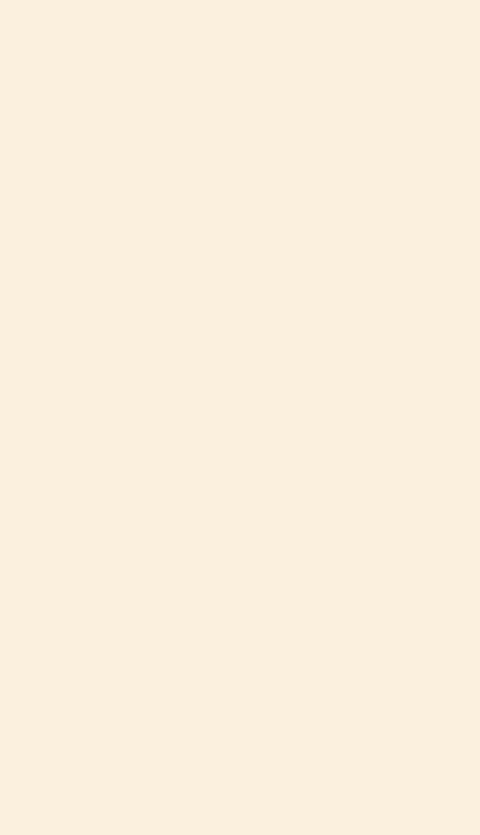 Loi de finances pour 2022

 Visioconférence du 13 janvier 2022
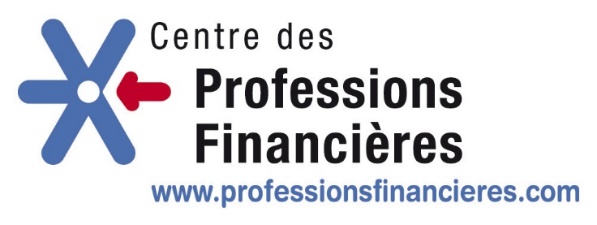 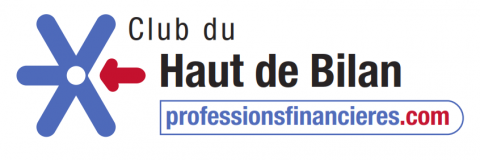 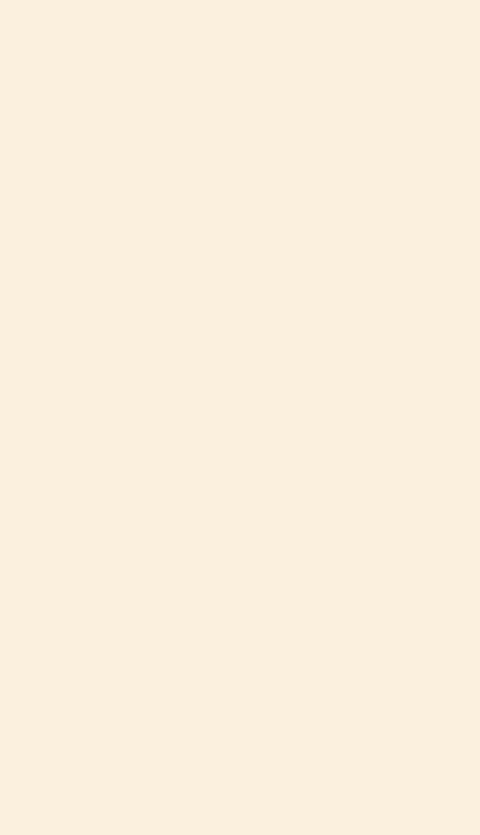 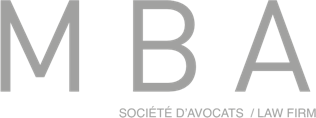 Sommaire
Mise en conformité avec le droit européen des retenues à la source applicables aux sociétés non-résidentes

Faculté temporaire de déductibilité de l’amortissement des fonds commerciaux
Crédit d’impôt en faveur de la recherche collaborative
Prorogation et mise en conformité avec le droit européen du crédit d’impôt innovation
Allongement à 10 ans du statut de «jeune entreprise innovante»
Assouplissement des conditions d'exercice de l'option à la TVA sur les services bancaires et financiers
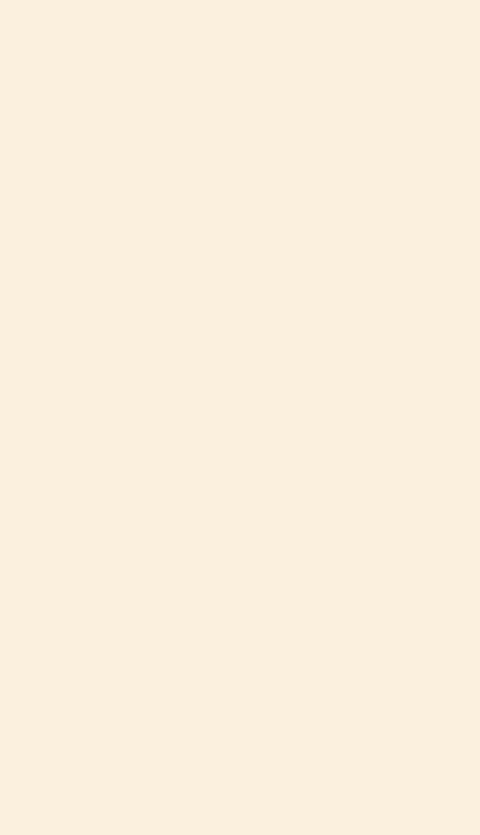 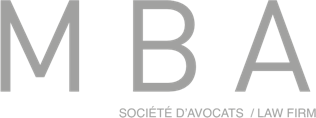 La loi de finances pour 2022 met en conformité avec le droit européen des retenues à la source applicables aux sociétés non-résidentes
I. Fiscalité des entreprises

Mise en conformité avec le droit européen des retenues à la source applicables aux sociétés non-résidentes

Cette mesure vise à tirer les conséquences de la décision du Conseil d'Etat en date du 11 mai 2021 (n°438135, Sté UBS Asset Management Life Ltd), qui a jugé contraire au principe de la libre circulation des capitaux, l'impossibilité pour une société étrangère de déduire certaines charges de l'assiette de la RAS de l'article 199 bis, 2 du CGI :

Une société d’assurance-vie britannique a perçu des dividendes de sociétés françaises. Ces dividendes ont été soumis à une retenue à la source (RAS) en France sur les dividendes. La société britannique a réclamé la restitution de la RAS, estimant que celle-ci constituait une entrave au principe de libre circulation des capitaux, dans la mesure où elle se trouvait tenue, concomitamment à la perception de ces dividendes, de constituer des provisions techniques, qui si elle avait été établie en France, auraient annulé la charge fiscale supportée à raison de ces revenus.

Selon le CE, le versement des dividendes entraînant une augmentation de la provision technique constituée par la société britannique, la différence d’imposition des dividendes de source française, selon qu’ils sont perçus par une société française ou par une société établie dans un autre Etat membre, soumise à RAS est susceptible de constituer une atteinte à la libre circulation des capitaux.
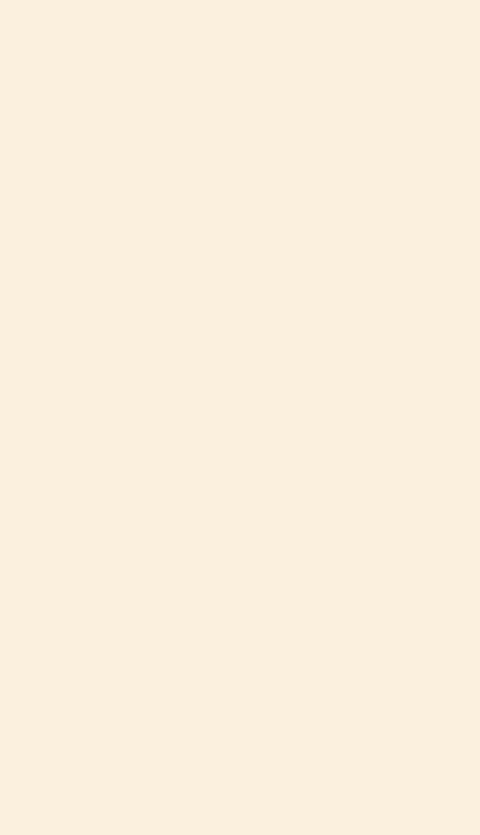 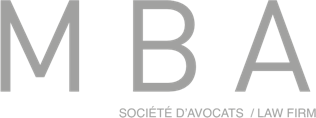 La loi de finances pour 2022 met en conformité avec le droit européen des retenues à la source applicables aux sociétés non-résidentes
I. Fiscalité des entreprises

Le CE relève, qu’en l'espèce, les sociétés d’assurance-vie non-résidentes se trouvent dans une situation objectivement comparable à celle des sociétés françaises, s'agissant du traitement fiscal des dividendes provenant d’actifs admis en représentation des engagements réglementés.

Le CE juge que l'atteinte ne saurait être justifiée par une raison impérieuse d'intérêt général.
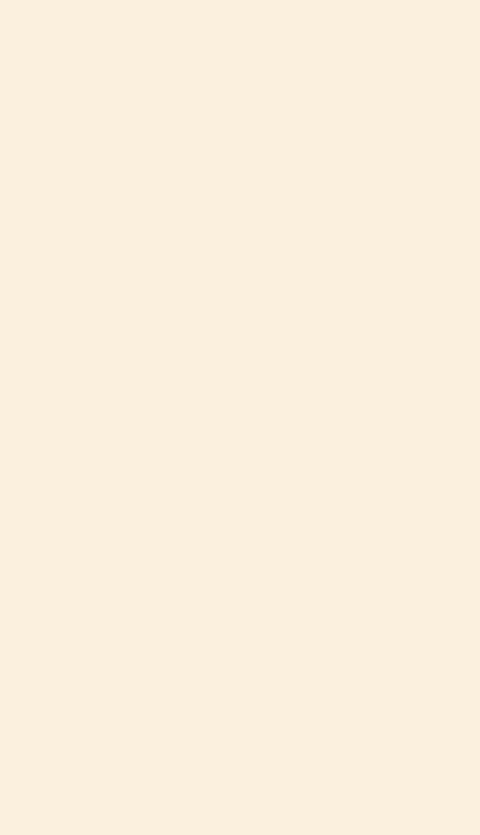 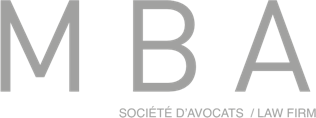 La loi de finances pour 2022 met en conformité avec le droit européen des retenues à la source applicables aux sociétés non-résidentes
I. Fiscalité des entreprises
Conditions de restitution
Nouvel article 235 quinquies du CGI

Mise en place d’un dispositif permettant aux sociétés étrangères d'obtenir, sous certaines conditions, et sur demande, la restitution des retenues à la source acquittées en application des articles :

• 119 bis, 2 (RAS sur certains revenus de capitaux mobiliers et sur les revenus distribués) ;
• 182 A bis (RAS sur les rémunérations de prestations artistiques) et;
• 182 B (RAS sur certains revenus non salariaux) du CGI.

Le montant de la restitution serait égal à la différence entre :

• L'imposition prélevée (calculée sur une assiette brute) et;
• L'imposition calculée sur une assiette nette des charges supportées pour l'acquisition et la conservation des revenus imposés.


restitution d’une partie de l'imposition prélevée compte tenu des frais réellement supportés pour l'acquisition et la conservation des revenus en cause (ou abattement forfaitaire de 10% s’agissant des revenus non salariaux imposés à la RAS de l’article 182 B du CGI).
Être une personne morale ou un organisme dont les résultats ne sont pas imposés à l'impôt sur le revenu entre les mains d’un associé.
Avoir son siège (ou l'établissement stable dans le résultat duquel les revenus et profits sont inclus) dans un Etat membre de l’UE ou dans un autre Etat de l’EEE ayant conclu avec la France une convention d'assistance administrative en vue de lutter contre la fraude et l'évasion fiscales et n'étant pas non coopératif au sens de l'article 238-0 A du CGI. Pour la RAS de l'article 119 bis, 2, la société pourrait également avoir son siège (ou l'établissement stable) dans un Etat tiers (n'étant pas non coopératif et ayant conclu avec la France une convention d'assistance administrative), sous réserve qu'elle ne puisse pas participer de manière effective à la gestion ou au contrôle de sa filiale française.
Mêmes conditions de déductibilité pour les charges supportées pour l'acquisition et la conservation des revenus imposés que celles supportées par une société française.
Impossibilité d'imputer la retenue à la source sur l'impôt dû dans son Etat de résidence.
Les demandes de restitution doivent être déposées avant le 31 décembre de l’année suivant celle du paiement amputé du montant de la retenue à la source (ou en cas de proposition de rectification, avant le 31 décembre de la troisième année suivant celle de la notification de la proposition). 

Sont concernées les retenues à la source dont le fait générateur (i.e. date de versement du revenu) interviendra à compter du 1er janvier 2022. Les retenues à la source acquittées avant le 1er janvier 2022 devraient pouvoir faire l’objet de réclamations contentieuses.
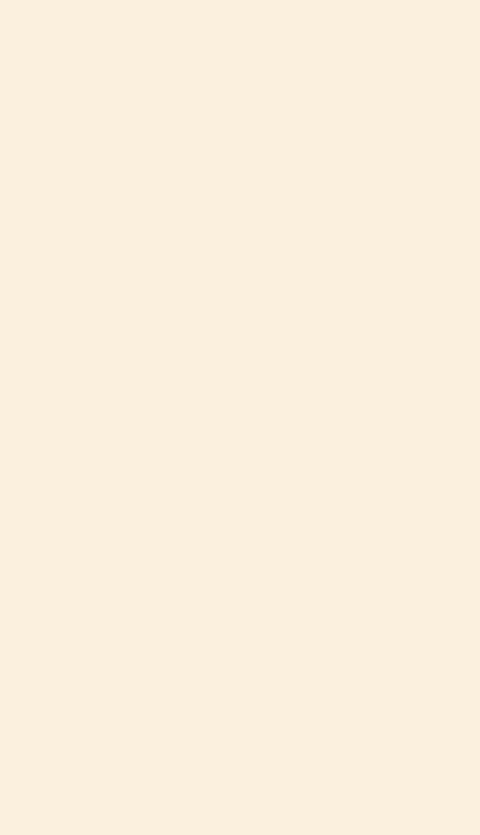 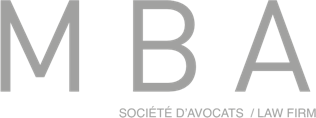 La loi de finances pour 2022 met en conformité avec le droit européen des retenues à la source applicables aux sociétés non-résidentes
I. Fiscalité des entreprises
Régime de l’article 235 quater du CGI
Régime permettant aux sociétés étrangères déficitaires de demander, sous certaines conditions, la restitution des retenues et prélèvements à la source mentionnés aux articles 119 bis, 182 A bis, 182 B, 244 bis, 244 bis A et 244 bis B du CGI : l'imposition des revenus concernés étant placée en report d'imposition jusqu’au retour à meilleure fortune de la société (article 42 de la loi de finances pour 2020 n°2019-1479).
Régime actuel 
(LF 2020)
Dépôt dans les 3 mois suivant la clôture de l'exercice au cours duquel les revenus ont été payés.
Demande initiale 
de restitution 
et de report
PLF 
2022
Dépôt avant le 31/12 de l'année suivant celle du paiement des revenus amputés du montant de la retenue à la source (ou, en cas de proposition de rectification ou de reprise, avant le 31/12 de la 3ème année suivant celle de la notification de la proposition de rectification ou des bases imposées d'office).
Dépôt annuel de l’état de suivi du résultat déficitaire
Régime actuel 
(LF 2020)
Dépôt dans les 3 mois suivant la clôture de l'exercice postérieures
PLF 
2022
Dépôt dans les 6 mois suivant la clôture de l'exercice postérieures
Précisions
En cas de déchéance du report (la déclaration annuelle a fait apparaitre un bénéfice, les obligations déclaratives n’ont pas été respectées ou la société a fait l’objet d’une dissolution sans liquidation), la déchéance du report s’appliquera en priorité aux impositions les plus anciennes lorsque les impositions mises en report portent sur plusieurs exercices distincts.
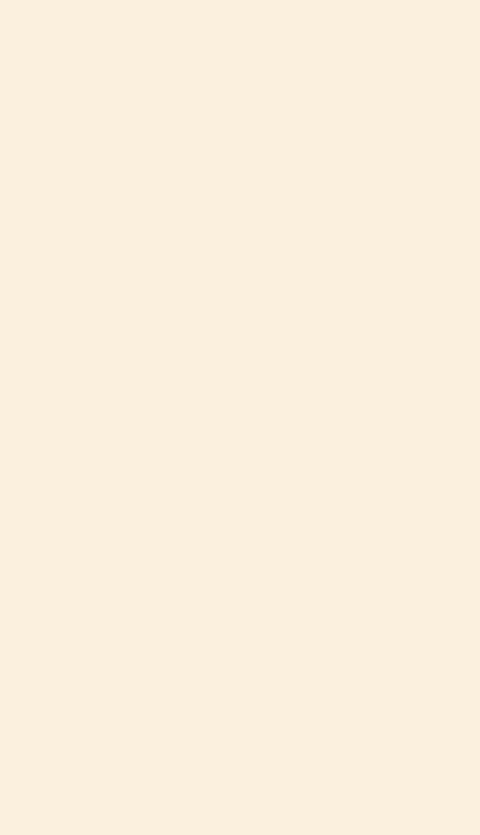 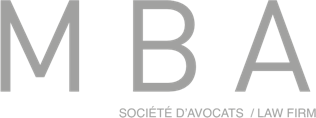 La loi de finances pour 2021 adopte et/ou proroge des mesures d’aide aux entreprises
I. Fiscalité des entreprises

Faculté temporaire de déductibilité de l’amortissement des fonds commerciaux
En synthèse
L'article 23 de la loi autorise, à titre temporaire, les entreprises à déduire de leur résultat imposable l'amortissement constaté en comptabilité au titre des fonds commerciaux acquis entre le 1er janvier 2022 et le 31 décembre 2025. 

Cette mesure permet, dans un contexte de sortie de crise liée à l'épidémie de Covid-19, d'apporter un soutien à la reprise de l'activité économique en encourageant les opérations d'acquisition et de reprise des fonds. Les entreprises cessionnaires qui investissent pour la reprise de fonds commerciaux pourront ainsi, dans certaines situations, bénéficier d'une économie d'impôt résultant de la déduction de ces amortissements.

En dehors de la période d'application de cette mesure favorable, le principe de non-déductibilité de l'amortissement du fonds commercial est inscrit dans la loi.
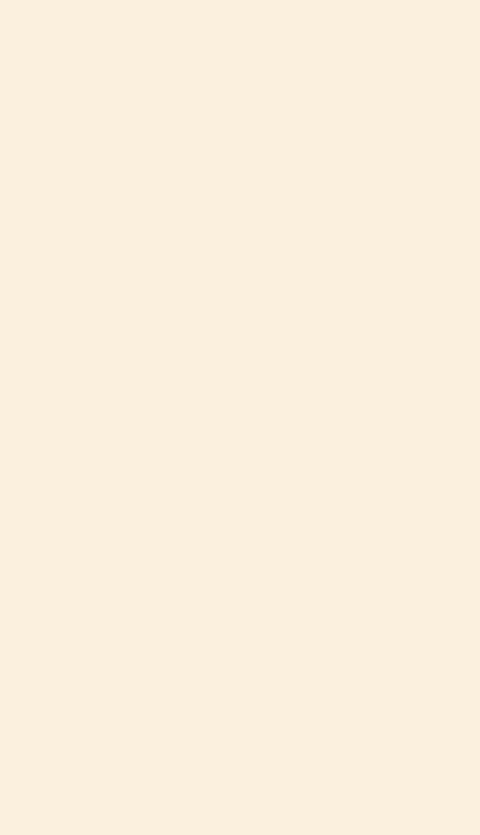 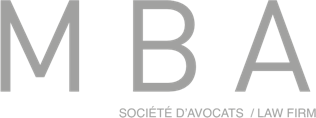 La loi de finances pour 2021 adopte et/ou proroge des mesures d’aide aux entreprises
I. Fiscalité des entreprises
En comptabilité, les fonds commerciaux acquis sont amortis dans certaines situations
En principe, l'article 214-3 du PCG pose une présomption selon laquelle le fonds commercial a une durée d'utilisation illimitée et n'est pas amortissable, mais peut seulement faire l'objet d'une provision pour dépréciation. Un test de dépréciation doit être réalisé au moins une fois par exercice même en l'absence d'indice de perte de valeur.

A défaut, s’il existe une limite prévisible à l'exploitation du fonds commercial, le fonds commercial doit obligatoirement être amorti sur :
sa durée d'utilisation ; ou 
sur dix ans si cette durée ne peut être déterminée de manière fiable. 

La durée d'exploitation du fonds doit être déterminée au regard de critères inhérents à son utilisation par l'entité (i.e. ; des critères physiques (usage), des critères techniques (obsolescence), des critères juridiques (durée de protection) ou encore des critères économiques). Il s’agit en pratique des fonds commerciaux adossés à un contrat ou à une autorisation légale à durée limitée.

Par mesure de simplification, les petites entreprises (celles ne dépassant pas 2 des 3 seuils : 6 millions d’euros de total de bilan, 12 millions d’euros de chiffre d’affaires net et 50 salariés) peuvent amortir, dans leurs comptes individuels, sur dix ans tous leurs fonds commerciaux même en l'absence de limite prévisible à leur exploitation (PCG art. 214-3, al. 5).

Cette faculté d'amortissement ne concerne que les fonds commerciaux acquis.
Le fonds commercial  comprend les éléments incorporels du fonds de commerce acquis qui ne peuvent pas faire l'objet d’une évaluation et d’une comptabilisation séparées au bilan et qui concourent au maintien et au développement du potentiel de l'activité de l'entreprise.

Il constitue donc un élément du fonds de commerce. Le fonds commercial ne doit donc pas être confondu avec le fonds de commerce, dont il n'est qu'une composante. Il est composé principalement de la clientèle, de l'achalandage, de l'enseigne, du nom commercial et, plus largement, des parts de marché.
Fiscalement, avant la loi de finances pour 2022, aucune disposition n’interdit une telle déduction
L’administration fiscale considère que le fonds de commerce ne peut être amorti fiscalement (BOI-BIC-AMT-10-20 n°320).

La jurisprudence a admis l’amortissement des éléments incorporels du fonds de commerce sous deux conditions :

Il doit être prévisible, lors de sa création ou de son acquisition, que les effets bénéfiques sur l'exploitation de cet élément d'actif incorporel, qui doit être identifiable, prendront fin à une date déterminée ;

A la clôture de l'exercice, l’actif incorporel doit demeurer identifiable, c'est-à-dire dissociable des autres éléments représentatifs de la clientèle attachée au fonds.
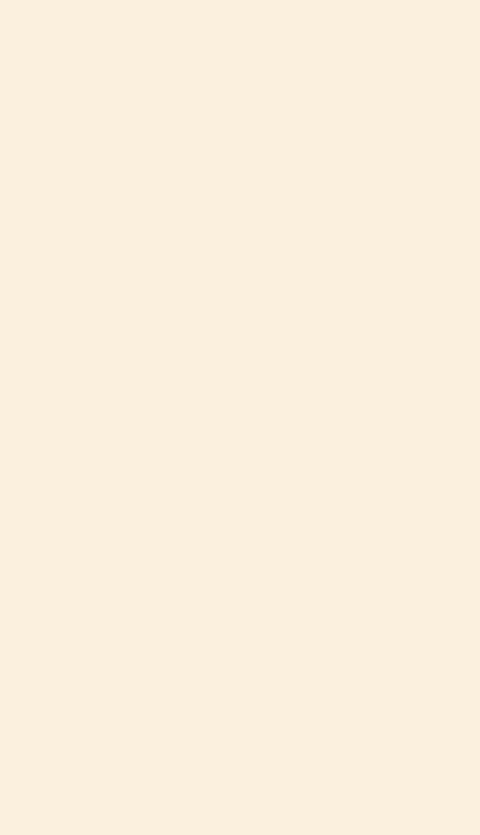 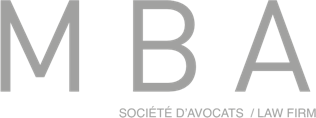 La loi de finances pour 2021 adopte et/ou proroge des mesures d’aide aux entreprises
I. Fiscalité des entreprises
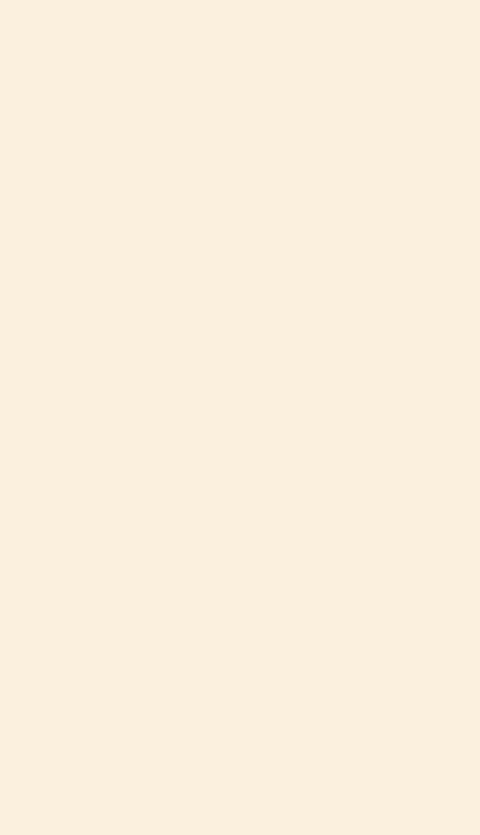 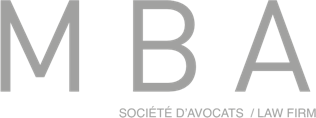 Crédit d’impôt en faveur de la recherche collaborative
I. Fiscalité des entreprises
Conditions d’application :

- Conclusion du contrat de collaboration avant l'engagement des travaux de recherche.

- Contrat prévoyant :
• La facturation des dépenses de recherche par les organismes à leur coût de revient ;
• La définition de l'objectif commun poursuivi, la répartition des travaux de recherche entre l'entreprise et l'organisme ainsi que les modalités de partage des risques et des résultats (étant précisé que ces derniers ne peuvent être attribués en totalité à l'entreprise) ;
• La limitation des dépenses facturées au titre des travaux de recherche à 90% des dépenses totales exposées pour la réalisation des opérations prévues au contrat ;
• La possibilité pour les organismes de disposer du droit de publier les résultats de leur propre recherche conduite dans le cadre de la collaboration.

- Dépenses facturées relatives à des travaux de recherche localisés au sein de l’UE, en Norvège, en Islande ou au Liechtenstein.

- Réalisation des opérations de recherche directement par les organismes de recherche. Toutefois, ces derniers pourraient recourir à d'autres organismes agréés pour la réalisation de certains travaux nécessaires à ces opérations si le contrat le prévoit.
Les contrats de collaboration sont des contrats visant au portage commun, par une entreprise et un ou plusieurs organismes de recherche, de projets de recherche. Ils reposent sur un partage des risques et des résultats liés au projet et se distinguent de la sous-traitance classique en ce qu’ils établissent un partage des coûts, mais ne donnent pas lieu à la facturation, par les organismes de recherche, d’une marge commerciale, dès lors que les résultats mêmes du projet bénéficient à toutes les parties prenantes.
Mesure : création d’un crédit d'impôt, au sein de l'article 244 quater B bis du CGI, au titre des dépenses facturées aux entreprises par des organismes de recherche et de diffusion des connaissances dans le cadre d’un contrat de collaboration conclu entre le 01/01/22 et le 31/12/25.
Objectif : compenser la suppression du dispositif de doublement des dépenses sous-traitées à des organismes publics ou assimilés pour le crédit d'impôt recherche (article 35, LF. 2021 n°2020-1721).
Régime actuel 
(LF 2020)
Calcul du crédit :
- Limite de 2 M€ par an ;
- Taux du crédit de 40 % (porté à 50 % pour les PME européennes).

Modalités d'utilisation du crédit d'impôt identiques à celles prévues pour le CIR ;
Ces sommes seront retenues dans le calcul pour le ratio de dépenses de recherche utilisé pour apprécier le statut de JEI ;
Elles seront également retenues pour apprécier le seuil de 100 M€ applicable pour déterminer le taux du CIR applicable.
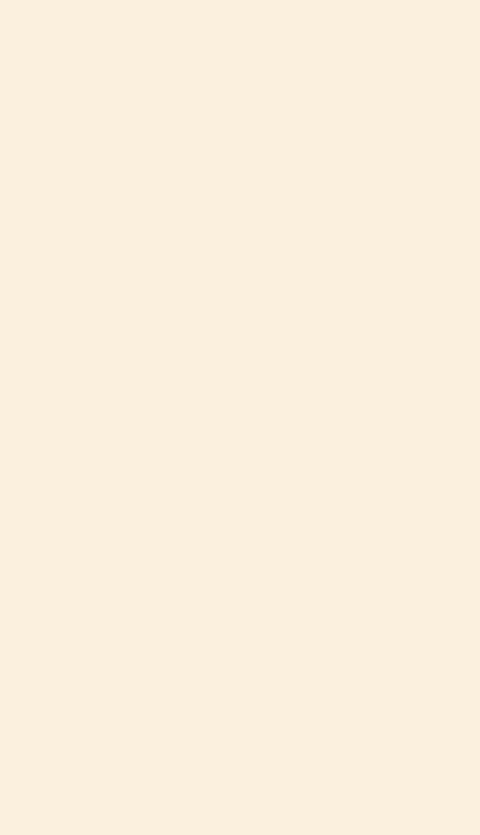 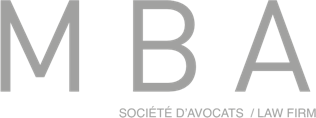 Prorogation et mise en conformité avec le droit européen du crédit d’impôt innovation
I. Fiscalité des entreprises
 Article 244 quater B, II–k du CGI prévoit un crédit pour les dépenses d'innovation exposées par les PME au sens européen (<250 salariés et CA<50 M€ ou total bilan <43M€) au titre de la réalisation d'opérations de conception de prototypes de nouveaux produits ou installations pilotes de même nature, autres que les prototypes et installations pilotes relevant de la phase de recherche, y compris lorsque ces opérations sont sous-traitées à des entreprises ou bureaux d'études agréés.

Dispositif concernant les dépenses d'innovation exposées jusqu’au 31 décembre 2022. 

PLF 2022 : prorogation du dispositif aux dépenses exposées jusqu’au 31 décembre 2024.

 Sont prises en compte les dépenses suivantes : amortissements des immobilisations affectées à la réalisation des opérations éligibles, dépenses de personnel affecté à la réalisation de ces opérations, autres dépenses de fonctionnement, dépenses relatives à la propriété intellectuelle (frais de défense, de prise et de maintenance des brevets et certificats d'obtention végétale, frais de dépôt des dessins et modèles…), dépenses externalisées. Une partie de ces dépenses sont déterminées forfaitairement.

PLF 2022 : pour les dépenses exposées à compter du 1er janvier 2023, la prise en compte forfaitaire des dépenses de fonctionnement dans l'assiette du crédit d’impôt serait supprimée.

 Crédit d'impôt égal à 20% des dépenses éligibles retenues dans la limite globale de 400 000 € par an, soit un montant maximum de crédit d'impôt de 80 000 € par an (taux majoré à 40 % pour les DOM et la Corse).

PLF 2022 : taux du crédit d’impôt relevé de 20% à 30% (taux majoré de 40% à 60%).
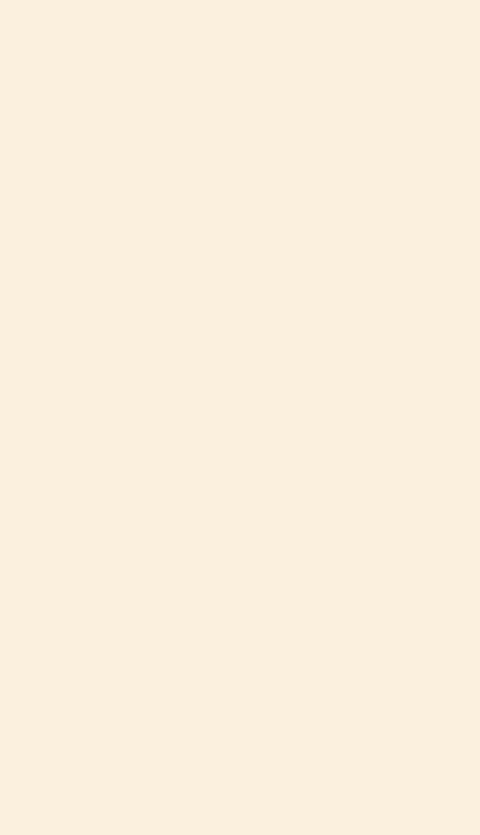 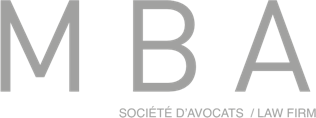 Allongement à 10 ans du statut de « jeune entreprise innovante »
I. Fiscalité des entreprises
Rappel du dispositif qui permet à certaines entreprises réalisant des dépenses de R&D de bénéficier d'exonérations fiscales et sociales :

Être une PME ayant moins de 250 salariés réalisant un CA<250M € ou avoir un total de bilan <43M€.
Avoir été créée depuis moins de 8 ans (activité nouvelle et non issue d’une concentration, restructuration, extension ou reprise d’activités préexistantes).
Engager des dépenses de R&D ouvrant droit au CIR (et désormais également au crédit d’impôt en faveur de la recherche collaborative) représentant au moins 15 % des charges déductibles du résultat de l’exercice.
Être détenue pour 50% au minimum par l’une des personnes ou entités suivantes :
Personnes physiques ;
Autres JEI détenues au moins à 50% par des personnes physiques ;
Associations ou fondations reconnues d'utilité publique à caractère scientifique ;
Etablissements de recherche et d'enseignement ou par des sociétés d'investissement.
LF 2022 : Allongement du statut à 10 ans :

Une entreprise devra avoir été créée depuis moins de 11 ans, contre moins de 8 ans actuellement.
Evolution envisagée de longue date : l'article 46 de la loi de finances pour 2020 prévoyait la remise d’un rapport au Parlement, au plus tard le 30 juin 2022, afin notamment de «présenter l'impact d’une éventuelle extension de la définition des jeunes entreprises innovantes à travers la prise en compte des dépenses d'innovation ainsi que de la prolongation de huit à dix ans de la durée d'existence de l'entreprise».

En effet, le secteur de la recherche a besoin d’un temps long pour aboutir à des  premiers résultats. Il en va notamment ainsi dans le domaine de la recherche biomédicale où les délais de recherche et développement (R&D) sont étendus par les essais cliniques préalables à la mise sur le marché.
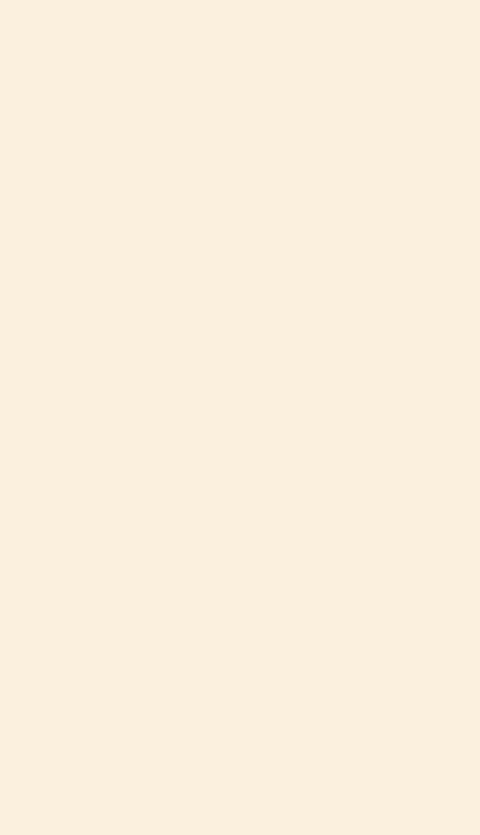 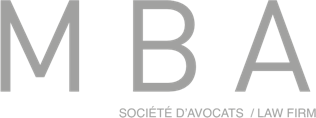 Assouplissement des conditions d’exercice de l’option à la TVA sur les services bancaires et financiers
II. TVA
Situation Actuelle :

Article 260 B du CGI : Les assujettis qui réalisent à titre habituel des opérations bancaires et financières exonérées de TVA en application de l'article 261 C ,1° du CGI, peuvent opter pour soumettre ces opérations.

Actuellement, cette option est globale et s'applique à l'ensemble des opérations qui entrent dans son champ d'application.
A compter du 1er janvier 2022 :

Assouplissement des conditions dans lesquelles les acteurs du secteur financier peuvent opter pour la taxation à la TVA en leur permettant d'opter opération par opération plutôt que globalement pour l'ensemble de leurs opérations.

Les commentaires de l'administration fiscale sont attendus sur un certain nombre de points :

L'option pourra-t-elle être exercée au cas par cas pour les seules opérations pour lesquelles cette option présente un intérêt ou, au contraire, l'option devra être exercée par catégories d'opérations ?
Quid des options en cours au 1er janvier 2022 ?
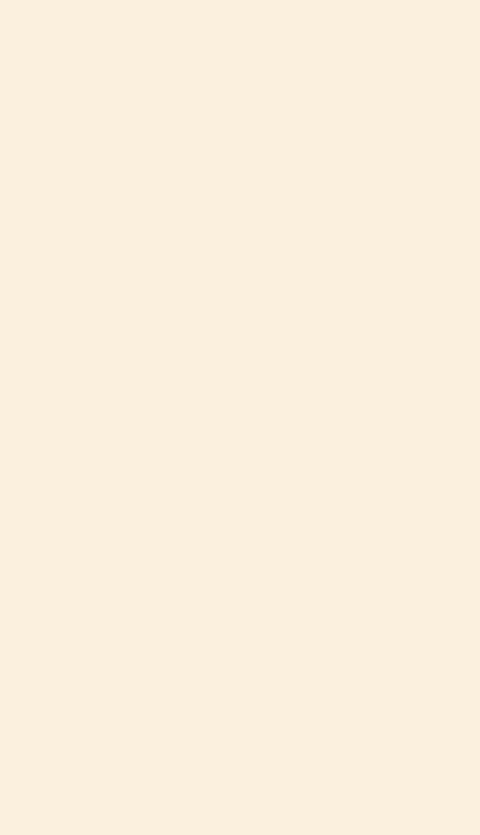 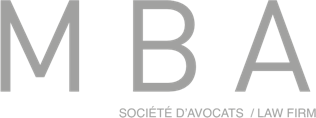 Actualité fiscale
II. Les gains réalisés dans le cadre de Management Packages doivent-ils être imposés en tant que salaires 
ou en tant que plus-values ?
Le Conseil d’Etat y a répondu dans plusieurs décisions rendues au second semestre 2021.
Il a redéfinit les règles du jeu des Management Packages 

CE plén. 13 juillet 2021 n° 428506, 435452 et 437498
Conclusions, 13 juillet 2021 
CE 8ème chambre, 17 novembre 2021, n°439609
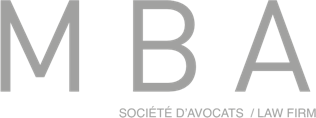 Avant les décisions du 13 juillet 2021
La jurisprudence et l’administration fiscale appréciaient de manière uniforme et sans distinction le sujet de la requalification en salaire de la totalité du gain issu du Management Package (incluant les plus-value d’acquisition et de cession) dès lors qu’un avantage était caractérisé lors de l’acquisition d’un dispositif (BSA, option d’achat d’actions…). 

De la même façon, le fait générateur d’imposition retenu et donc le point de départ du délai de reprise de l’administration était systématiquement celui de la date de cession des titres.
Management packages – les nouvelles règles du jeu
38
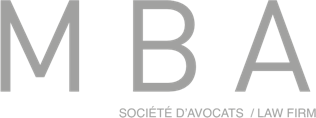 Le Conseil d’Etat redéfinit la nouvelle grille de lecture
Le CE juge que les gains éventuellement tirés de ces dispositifs doivent être imposés non plus dans la catégorie des plus-values mais dans celle des « traitements et salaires », lorsqu’ils trouvent « essentiellement leur source dans l’exercice par l’intéressé de ses fonctions de dirigeant ou de salarié ».
Désormais, la prise de risque financier par le manager ne constitue plus un argument permettant d’éviter la requalification d’une plus-value en traitements et salaires.
A la sortie du dispositif : 
lors de l’exercice ou de la cession du bon ou de l’option
A l’entrée du dispositif : 
lors de l’acquisition
Management packages – les nouvelles règles du jeu
La souscription d’options d’achat ou de BSA à un prix préférentiel au regard de leur valeur réelle à la date de cette acquisition ou souscription révèle l'existence d'un avantage égal à la différence entre le prix préférentiel ainsi acquitté et la valeur réelle.
Si cet avantage trouve « essentiellement » sa source dans l'exercice par l'intéressé de ses fonctions de dirigeant ou de salarié (manager), il a le caractère d'un avantage accordé en sus du salaire, imposable dans la catégorie des traitements et salaires au titre de l'année d'acquisition ou de souscription des options ou des bons.
Le délai de reprise de l’administration court, pour l’imposition de ce premier gain, à compter de l’octroi du bon ou de l’option.
Le gain réalisé à la sortie du dispositif doit être clairement distingué de celui réalisé lors de l’entrée : le caractère préférentiel du prix acquitté à l’entrée est jugé « sans incidence » sur la nature des gains réalisés ultérieurement par le contribuable. 
Le montant du gain inclut la minoration du prix de souscription si elle n'a pas été précédemment imposée.
Le gain est en principe imposable en tant que PVM. Toutefois, lorsqu’il est la contrepartie de fonctions de manager, il est imposable selon le régime des TS au titre de (i) l’année de levée de l’option ou de l’exercice du bon ou (ii) de sa réalisation lors de la cession du dispositif.
Le rattachement aux fonctions dépend des conditions contractuellement prévues par le Management Package.
La rapporteure publique a mentionné (sans que cette liste soit limitative) que ce rattachement peut être révélé lorsque l’exercice du dispositif est subordonné au maintien pendant une certaine durée de l’intéressé dans l’entreprise, voire à sa présence dans l’entreprise à la date de levée de l’option, ou encore par l’existence d’un lien entre les conditions dans lesquelles l’option est levée et l’atteinte de certains objectifs de rentabilité ou de résultat.
Management packages – les nouvelles règles du jeu
39
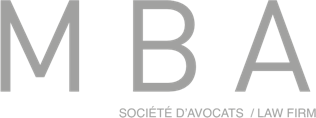 Le Conseil d’Etat confirme l’approche des arrêts de juillet et ce, en l’absence de lien de subordination
Le CE a rendu une nouvelle décision relative au traitement fiscal des gains issus des management packages à la suite des trois décisions rendues en formation plénière le 13 juillet 2021. 
Ainsi le CE a de nouveau requalifié en traitement et salaires des gains issus de bons de souscription d’action (« BSA ») et ce malgré l’interposition d’une Manco.
Décision :
Cas de l’espèce :
La PV reflétait la valeur prise par les BSA émis par la holding française, unique actif de la Manco, entièrement déterminée à l'occasion de la cession de la filiale par la holding française. 
Le CE valide le raisonnement tenu par la Cour administrative d’appel de Lyon qui avait relevé l’existence d’un pacte d’actionnaire encadrant les conditions de cession des titres de la Manco, mentionnant la valorisation des titres acquis du fait de la souscription de la Manco à des BSA pour un prix très inférieur à leur valeur réelle ainsi que de leur rachat imminent par la l’actionnaire principal de la holding française. Le pacte accordait également un droit de préemption des titres, une obligation de cession et promesse de vente en cas de départ et une clause de non-concurrence et de loyauté envers le nouvel acquéreur du groupe.
Le Conseil d’Etat considère que les managers du groupe avaient bénéficié, dans des conditions avantageuses trouvant essentiellement leur source dans l'exercice de leurs fonctions de salarié, d'un avantage devant être imposé dans la catégorie des traitements et salaires, sans qu’ait d'incidence à cet égard la circonstance qu'aucun lien de subordination direct n'existait entre celui-ci et l’actionnaire cessionnaire.
Au cas particulier, à la suite d’un LBO, en octobre 2006, les managers d’un groupe avaient acquis, au prix unitaire de 1 euro des actions ordinaires d’une Manco, laquelle regroupait les investissements de tous les managers du groupe. 
Cette dernière avait concomitamment souscrit 2 030 050 BSA émis par la holding française du groupe au prix unitaire de 0,10 euro. 
En novembre 2006, cette dernière cédait les titres d’une filiale opérationnelle à un fond puis, en janvier 2007, les managers cédaient leurs titres dans la Manco pour un prix unitaire de 9,667 euro, à l’actionnaire principal de la holding française.
Management packages – les nouvelles règles du jeu
40
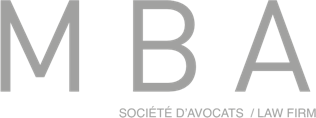 Conclusions
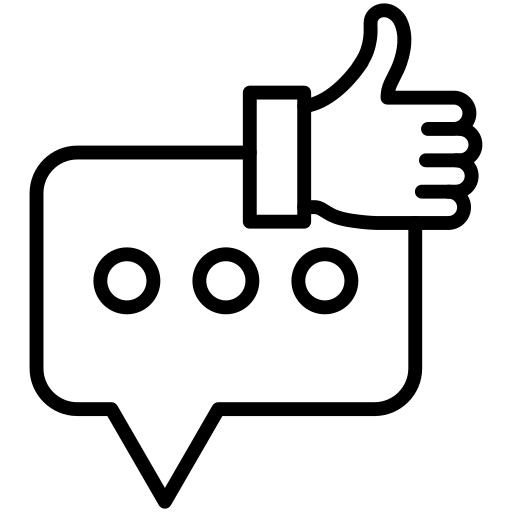 L’évolution de la jurisprudence et l’incertitude pour satisfaire les critères dégagés condamne tout dispositif de management package basé sur du sweet equity.

En l’état de la jurisprudence, il faut tendre vers des solutions balisées, comme des actions gratuites de préférence avec un pricing incontestable. Cette solution, coûteuse pour l’entreprise, sécurise le manager.
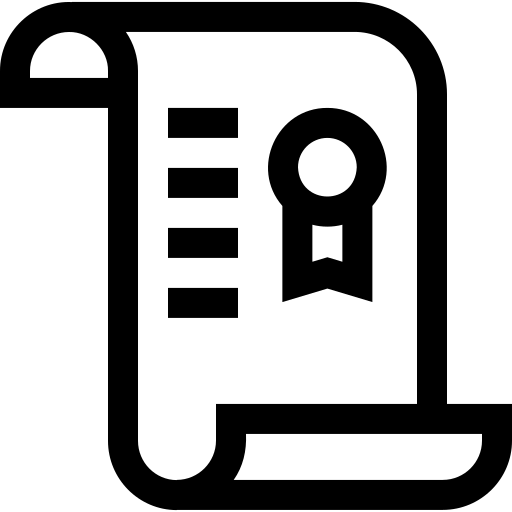 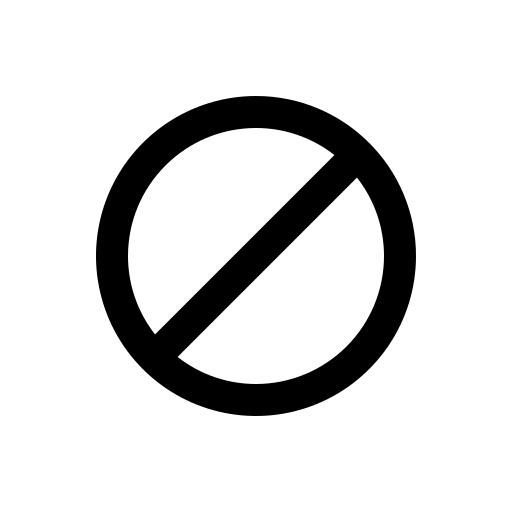 Afin de remédier à ces incertitudes, un amendement (n° I-CF694) avait été présenté dans le cadre du projet de loi de finances pour 2022. Il prévoyait une procédure de déclaration préalable de tout dispositif de détention, d’acquisition ou de souscription d’instruments mis en place par une entreprise au profit de ses salariés. Cet amendement a été examiné le 5 octobre lors des discussions en Commission des finances et avait reçu un avis défavorable. 
La Commission a cependant concédé qu’il était nécessaire de dégager une solution permettant de pallier l’incertitude générée par les arrêts rendus par le CE.
Management packages – les nouvelles règles du jeu
41
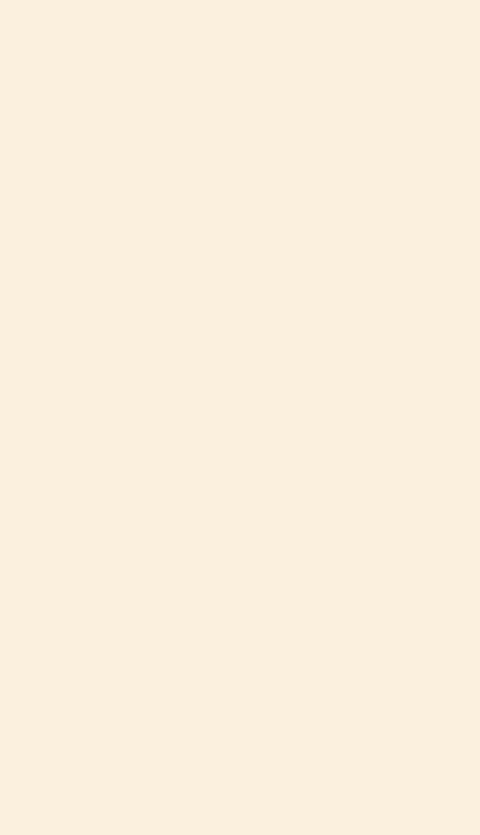 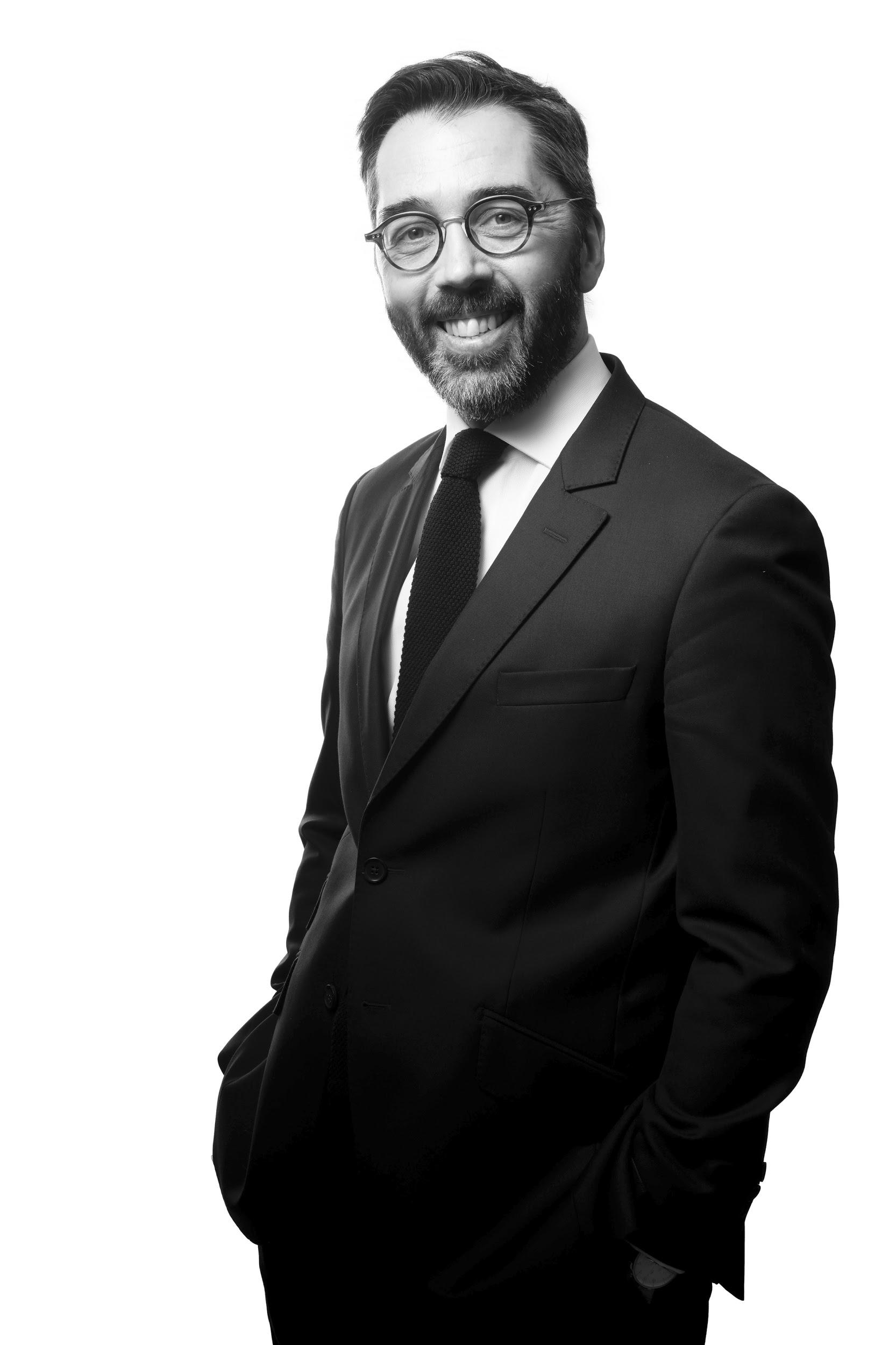 François Morazin
Avocat Associé | Droit fiscal
François est reconnu pour son expérience et son savoir-faire en matière de fiscalité des opérations de private equity et d’accompagnement des dirigeants, des actionnaires et des managers dans le cadre de la transmission et de la structuration fiscale de leur patrimoine. Il a également développé une expertise en matière de contentieux fiscal.